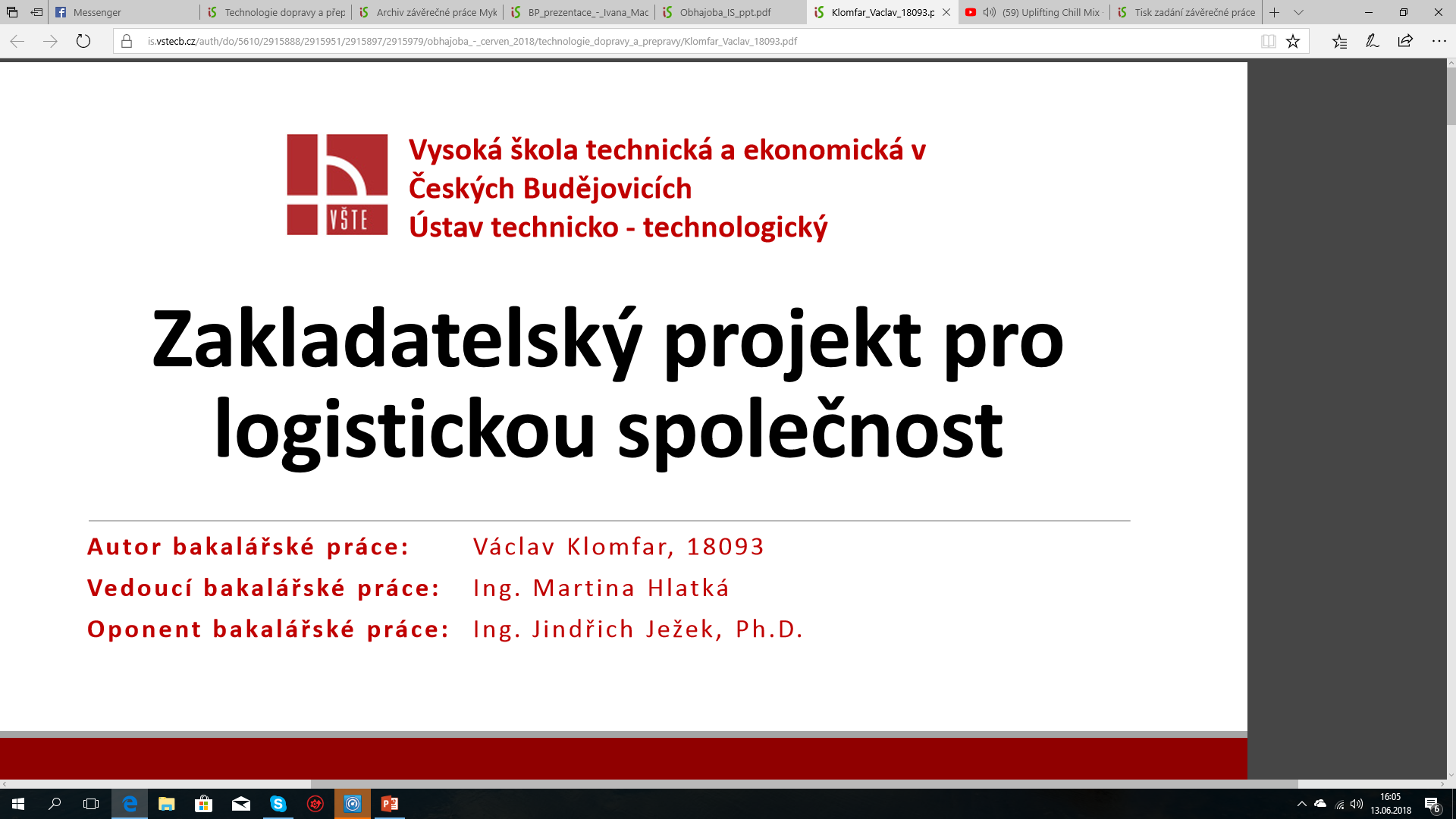 Racionalizace skladového hospodářství ve firmě
Autor bakalářské práce: Mykyta Michálek, 16543
Vedoucí bakalářské práce: Ing. Martina Hlatká 
Oponent bakalářské práce: Ing. Marcela Juraszková
Cíl práce
Cílem práce je provést analýzu skladového hospodářství ve vybraném podniku, definovat případné nedostatky a navrhnout racionalizační opatření, která povedou k zefektivnění skladového hospodářství.
Představení podniku
Název společnosti: Partner in Pet Food CZ s.r.o.
 Sídlo společnosti: Praha 13 - Nové Butovice, Bucharova 1423/6, PSČ 158 00
 Jednatel společnosti: Zdeněk Ďarmek
 Předmět podnikání: - výroba krmiv pro zvířata, koupě zboží za účelem jeho dalšího prodeje a prodej kromě léčiv, zboží živností vázaných a koncesovaných
 Právní forma:  Společnost s ručením omezeným
Definované výzkumné otázky
1) Může firma snížit počet znehodnocených výrobků? 
2) Je systém skladování dostatečně účinný? 
3) Využívá firma maximální potenciál skladu v rámci skladové kapacity?
Použité metody
Sběr dat, jejich shromáždění a následné zpracování
Analýza a syntéza
Indukce a dedukce 
Prostá doba návratnosti
Dosažené výsledky a přínos práce
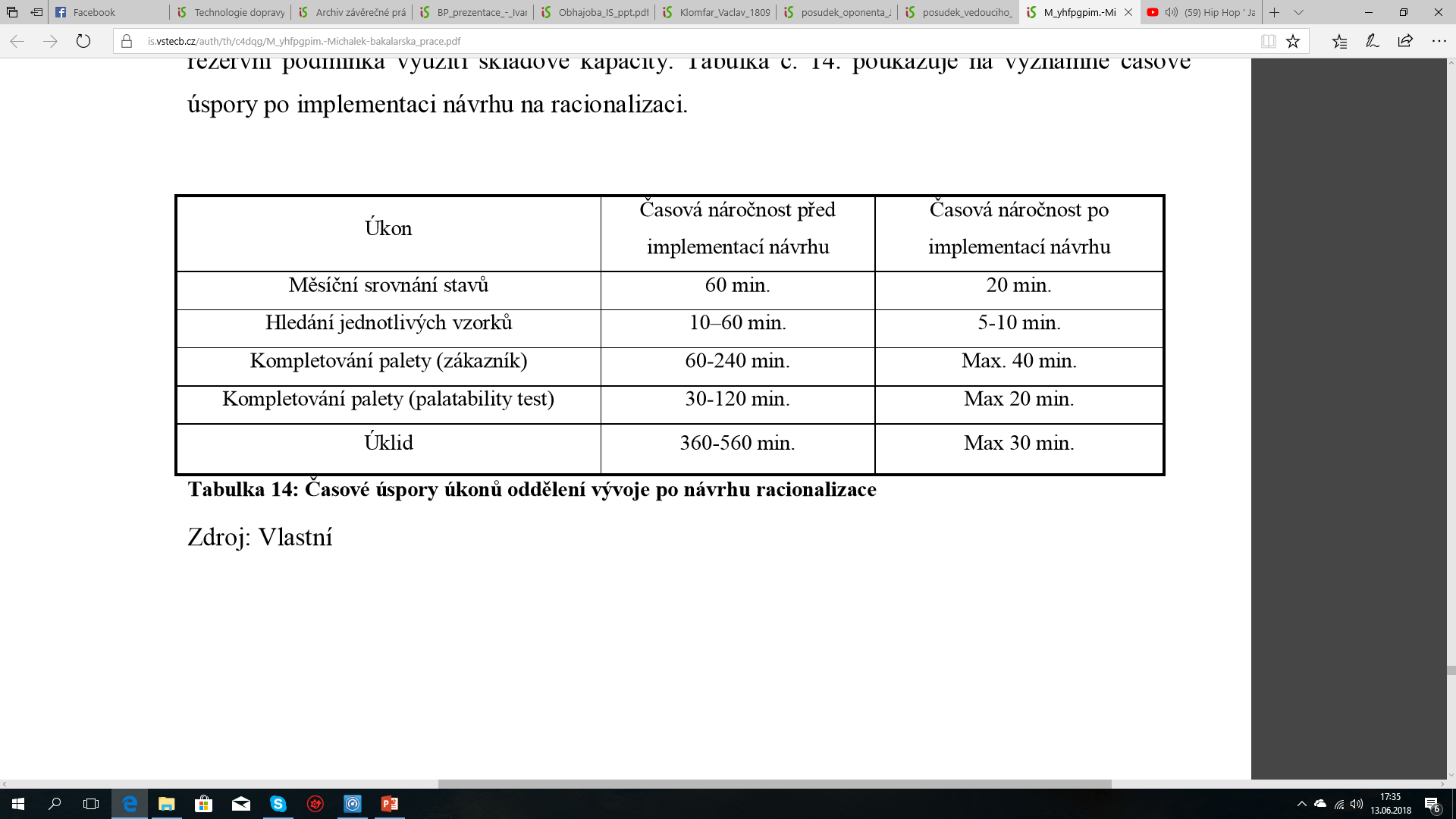 Dosažené výsledky a přínos práce
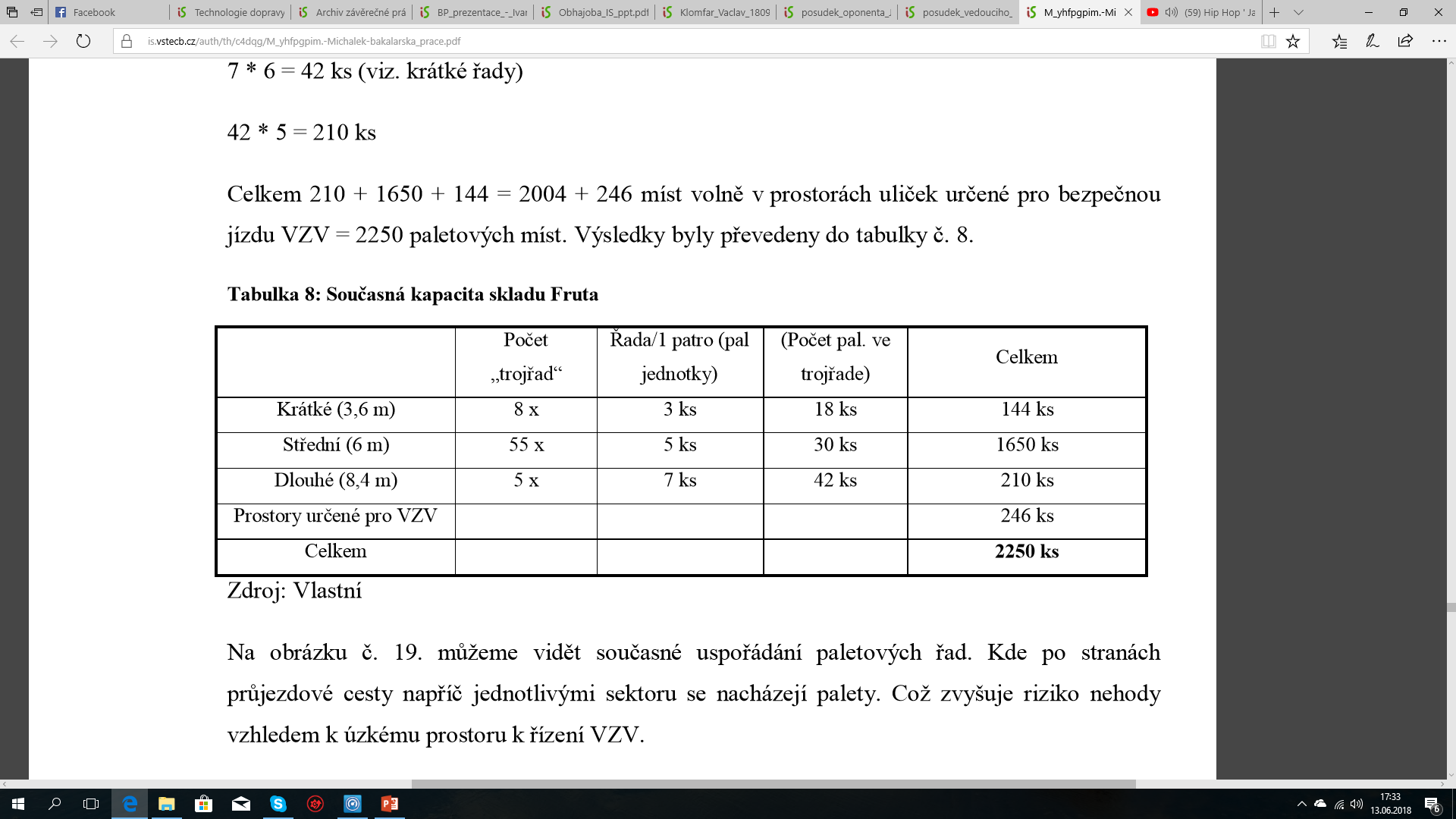 Dosažené výsledky a přínos práce
Dosažené výsledky a přínos práce
Závěrečné shrnutí
Firma je schopna snížit počet znehodnocených výrobků
Systém skladování není dostatečně účinný
Firma nevyužívá maximální potenciál skladovacích prostor
Děkuju za Vaši pozornost
Doplňující dotazy vedoucího práce
1) Budou Vámi navržená opatření zavedeny ve ﬁrmě?
Doplňující dotazy oponenta bakalářské práce
1) Proč jste si zvolil právě ﬁrmu Partner in Pet food s.r.o.? 
2) S jakými největšími úskalími jste se při zpracování BP potýkal? 
3) Předložil jste managementu ﬁrmy navrhovaná racionalizační opatření? Pokud ano, jaká byla reakce?